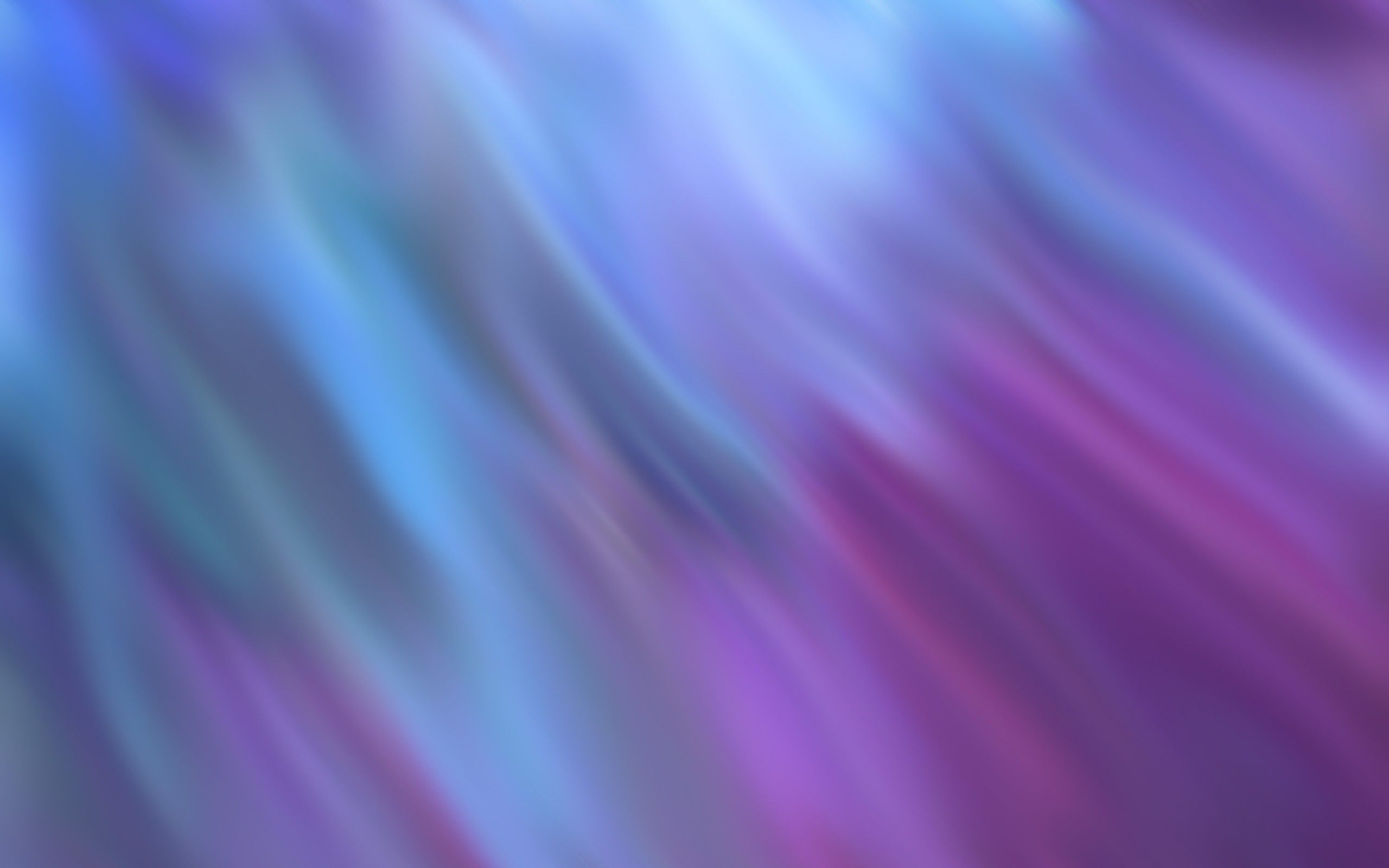 «Через математические знания,
 полученные в школе, 
лежит широкая дорога
 к огромным, 
почти необозримым 
областям труда и открытий».


А.Маркушевич
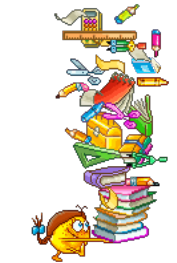 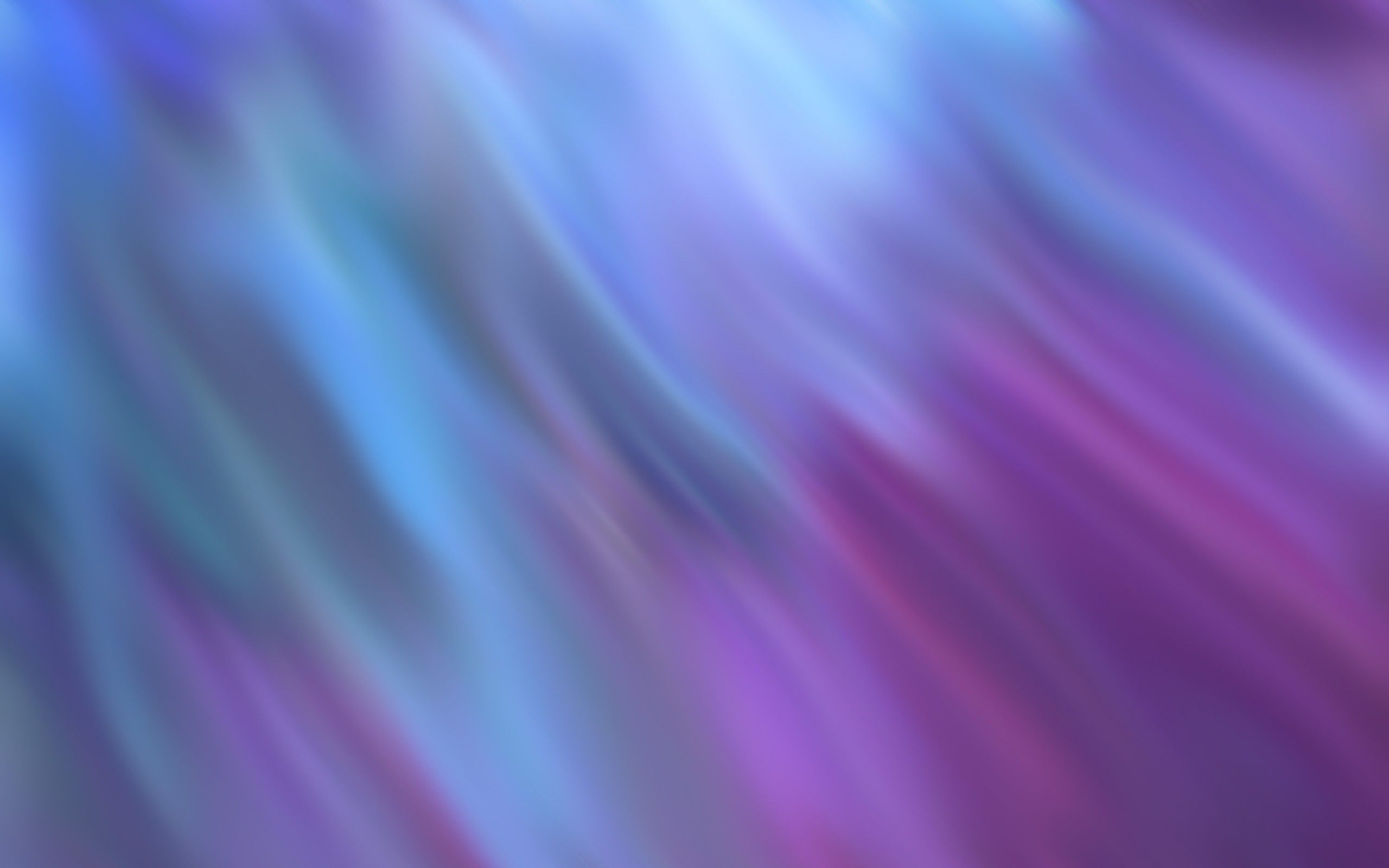 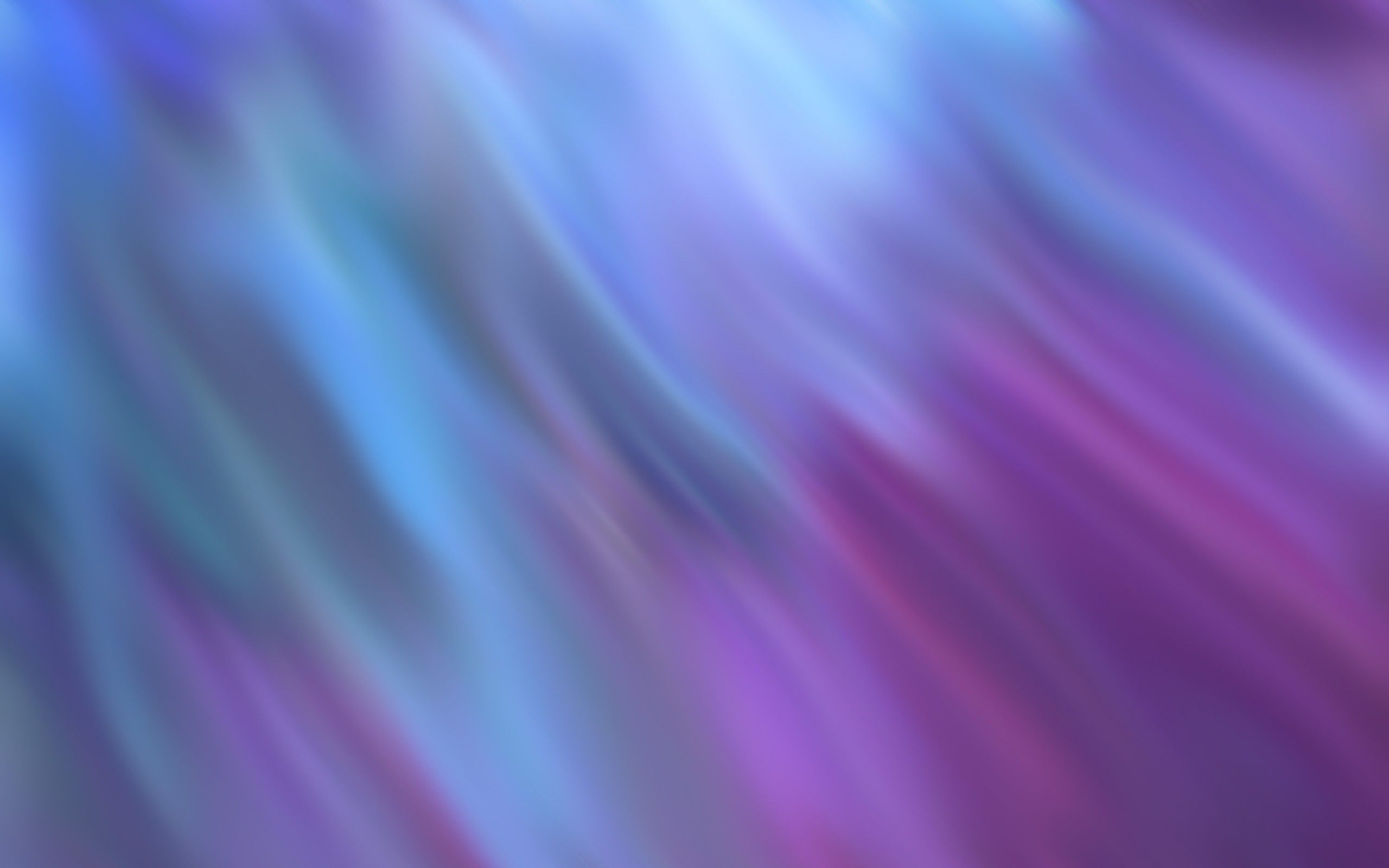 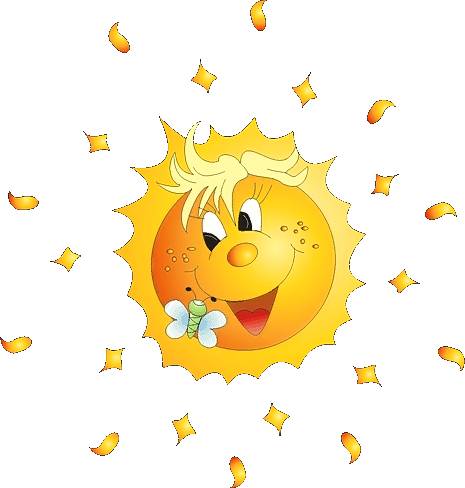 Динамическая пауза
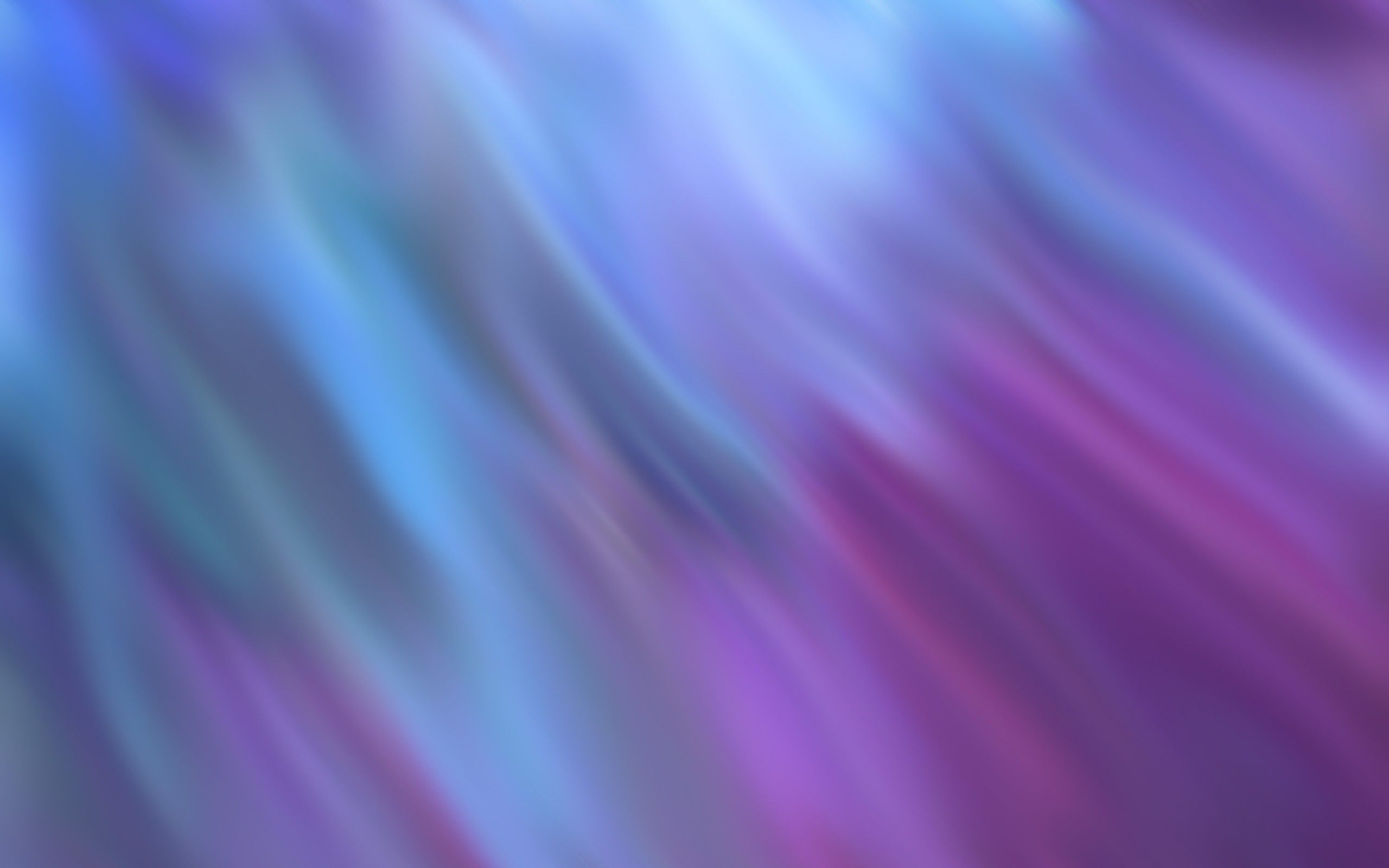 I вариант                                   II вариант
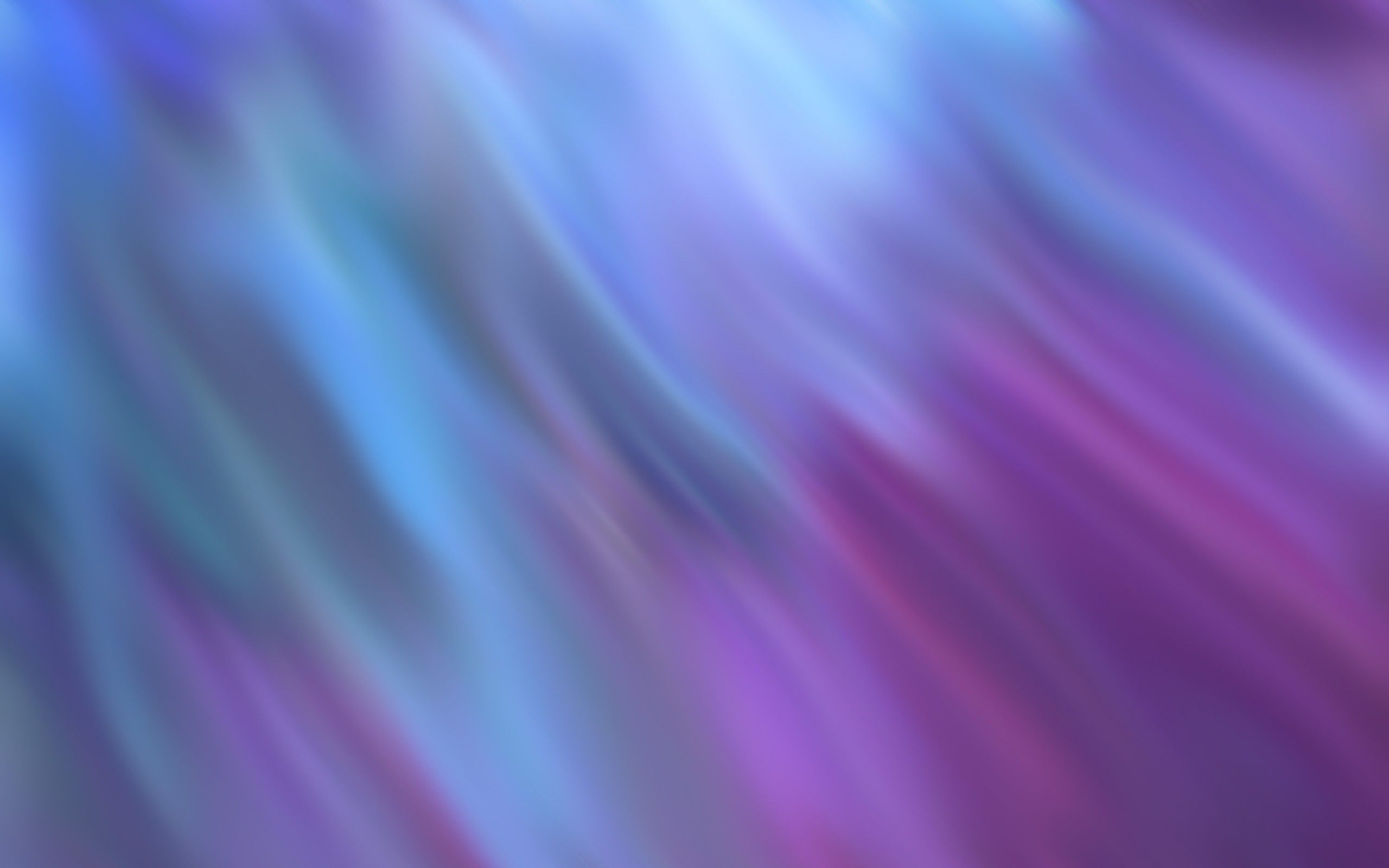 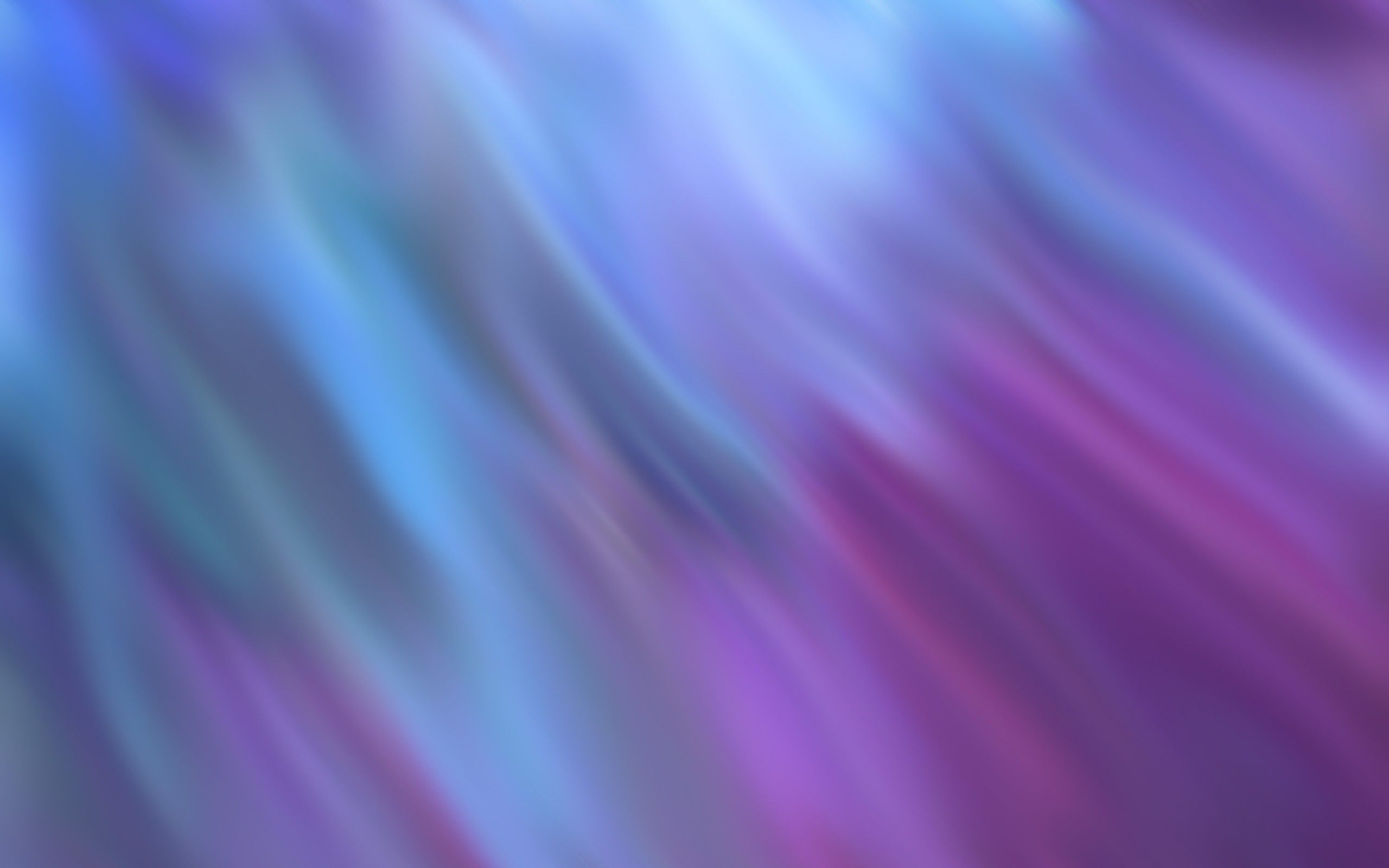 Запись дробей в Индии
1
8
Запись означает:
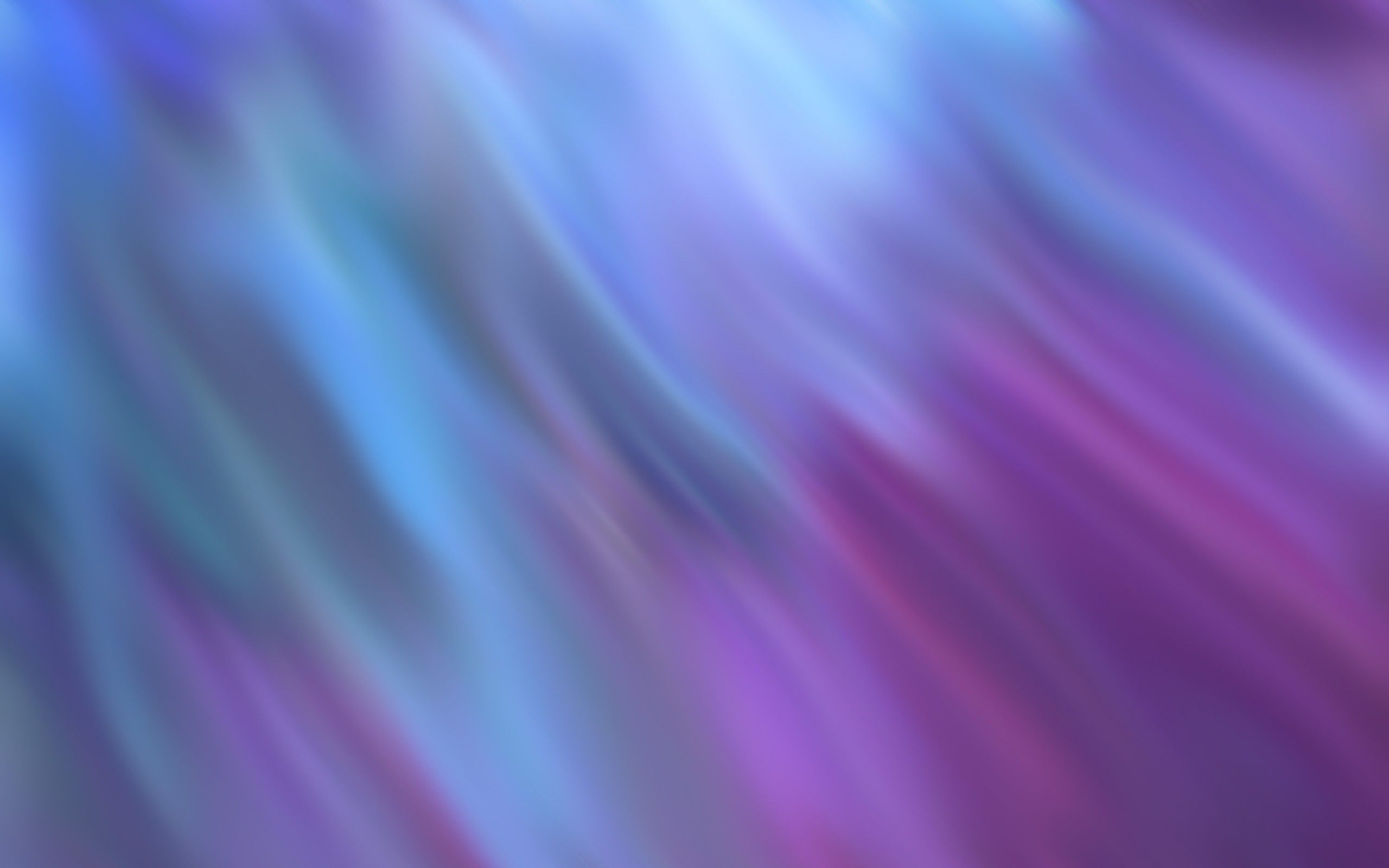